CS/SE 157BDatabase Management Systems IIFebruary 22 Class Meeting
Department of Computer ScienceSan Jose State UniversitySpring 2018Instructor: Ron Mak
www.cs.sjsu.edu/~mak
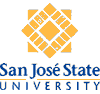 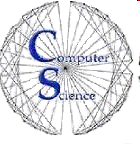 1
SELECT GROUP BY
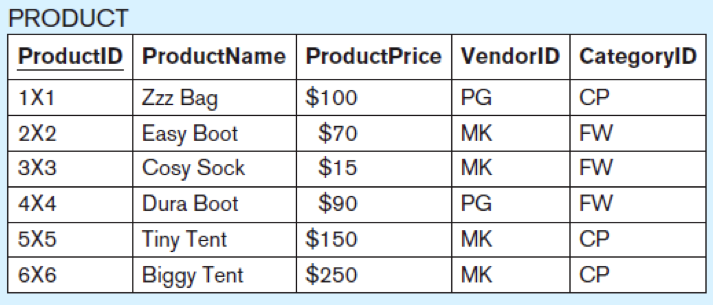 What is the average price for each vendor?
SELECT   vendorid, COUNT(*), AVG(productprice)FROM     productGROUP BY vendorid;
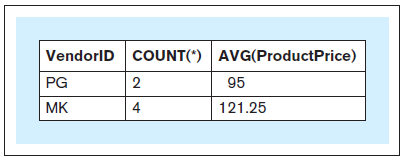 Database Systems
by Jukić, Vrbsky, & Nestorov
Pearson 2014
ISBN 978-0-13-257567-6
2
SELECT GROUP BY, cont’d
When a SELECT has aggregate functions, it cannot have individual columns unless the columns are in a GROUP BY clause.



You can group by multiple columns.
SELECT   vendorid, COUNT(*), AVG(productprice)FROM     productGROUP BY vendorid;
3
SELECT GROUP BY, cont’d
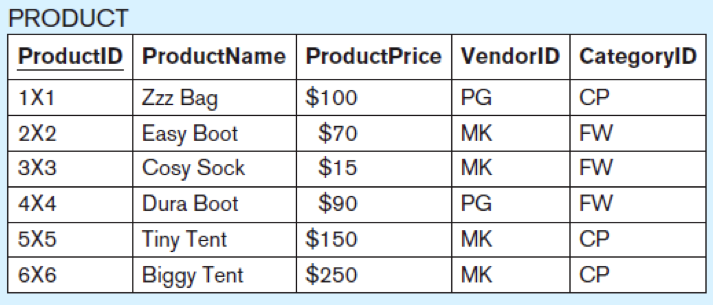 Group by vendor, and then by category.
SELECT   vendorid, categoryid, COUNT(*), AVG(productprice)FROM     productGROUP BY vendorid, categoryid;
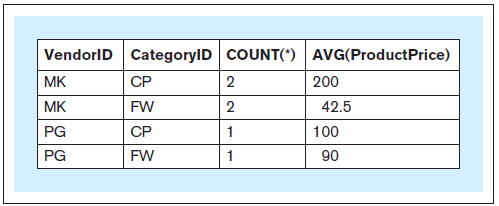 Database Systems
by Jukić, Vrbsky, & Nestorov
Pearson 2014
ISBN 978-0-13-257567-6
4
SELECT GROUP BY HAVING
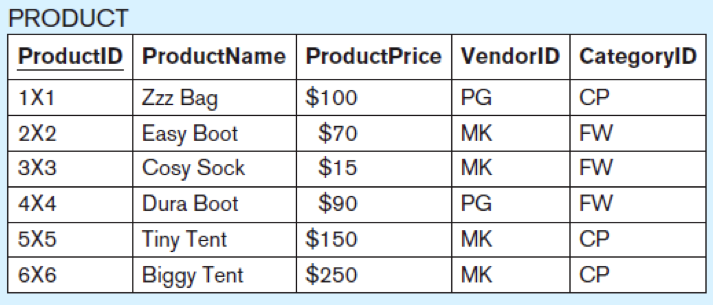 The WHERE clause applies to records.
The HAVING clause
applies to groups.
Group products $50 or more by vendor and category.
Count and average price only if more than one per group.
SELECT   vendorid, categoryid, COUNT(*), AVG(productprice)FROM     productWHERE    productprice >= 50GROUP BY vendorid, categoryidHAVING   COUNT(*) > 1;
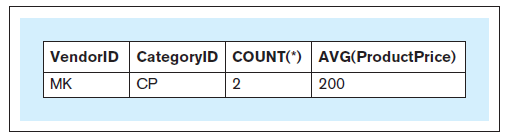 Database Systems
by Jukić, Vrbsky, & Nestorov
Pearson 2014
ISBN 978-0-13-257567-6
5
SELECT GROUP BY HAVING, cont’d
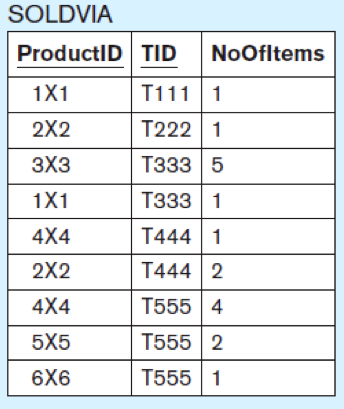 For products that sold more than 3 items in all sales transactions, what were the total number of items sold?
SELECT   productid, SUM(noofitems)FROM     soldviaGROUP BY productidHAVING   SUM(noofitems) > 3;
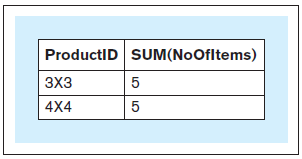 Database Systems
by Jukić, Vrbsky, & Nestorov
Pearson 2014
ISBN 978-0-13-257567-6
6
SELECT GROUP BY HAVING, cont’d
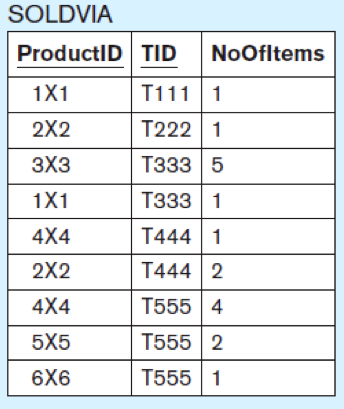 For each product that was sold in more than one sales transaction, what is the number of transactions in which the product was sold?
SELECT   productid, COUNT(TID)FROM     soldviaGROUP BY productidHAVING   COUNT(TID) > 1;
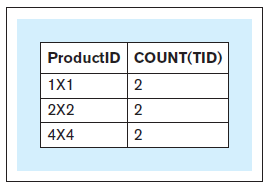 Database Systems
by Jukić, Vrbsky, & Nestorov
Pearson 2014
ISBN 978-0-13-257567-6
7
Views
A view allows the structure of a query to be saved in the database.
AKA virtual table

Not an actual table – no data is saved.

Whenever a view is invoked, it executes a query to retrieve data from the actual tables.
A view is analogous to a procedurein a programming language.

Use a view like any other table.
8
Views, cont’d
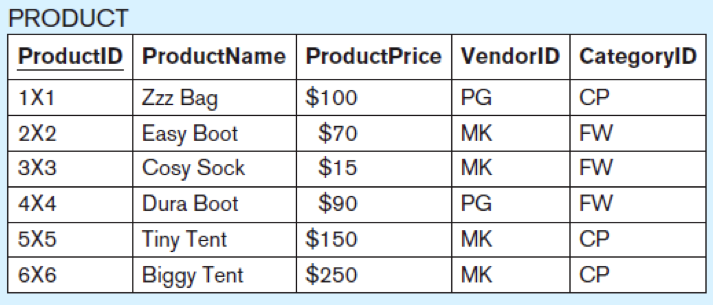 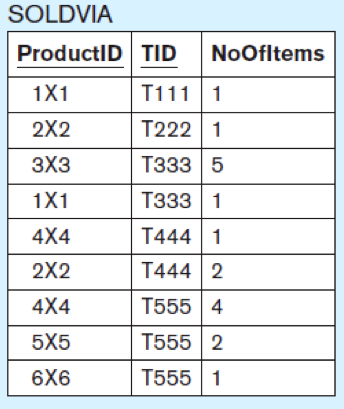 Which products have more than 3 items sold in all sales transactions?
CREATE VIEW products_more_than_3_sold AS
SELECT      productid, productname, productpriceFROM        productWHERE       productid IN (SELECT   productid                          FROM     soldvia
                          GROUP BY productid                          HAVING   SUM(noofitems) > 3);
9
Views, cont’d
CREATE VIEW products_more_than_3_sold AS
SELECT      productid, productname, productpriceFROM        productWHERE       productid IN (SELECT   productid                          FROM     soldvia
                          GROUP BY productid                          HAVING   SUM(noofitems) > 3);
SELECT *FROM   products_more_than_3_sold;
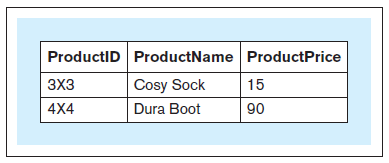 Database Systems
by Jukić, Vrbsky, & Nestorov
Pearson 2014
ISBN 978-0-13-257567-6
10
Views, cont’d
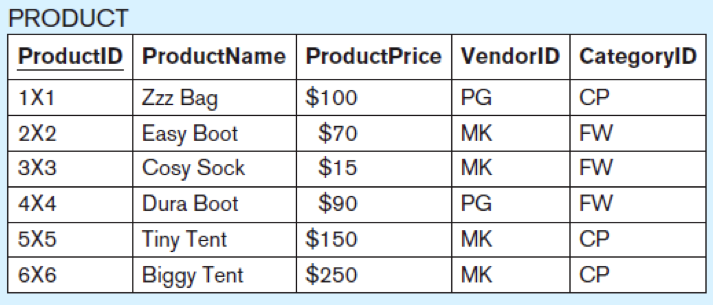 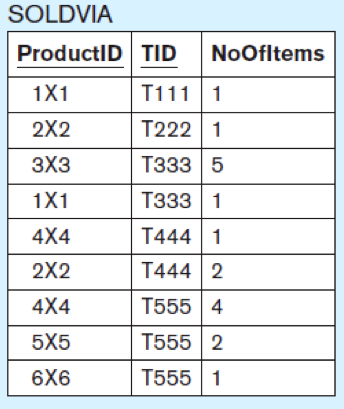 CREATE VIEW products_in_multiple_trnsc ASSELECT      productid, productname, productpriceFROM        productWHERE       productid IN (SELECT productid                          FROM soldvia                          GROUP BY productid                          HAVING COUNT(*) > 1);
Database Systems
by Jukić, Vrbsky, & Nestorov
Pearson 2014
ISBN 978-0-13-257567-6
11
Views, cont’d
SELECT *FROM   products_in_multiple_trnsc;
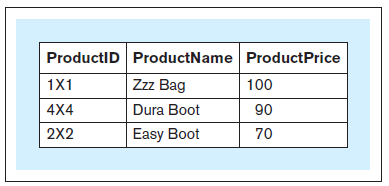 Dropping views

Example:
DROP VIEW products_in_multiple_trnsc;
Database Systems
by Jukić, Vrbsky, & Nestorov
Pearson 2014
ISBN 978-0-13-257567-6
12
Database Design Example
Design a database for the sales manager of Lemonade Used Car Dealership to keep track of which salesperson sold which cars to which customers during each month. 
Each car is sold by one salesperson to one customer. A salesperson can sell multiple cars to different customers, and a customer can buy multiple cars from one or more salespersons.
13
Database Design Example, cont’d
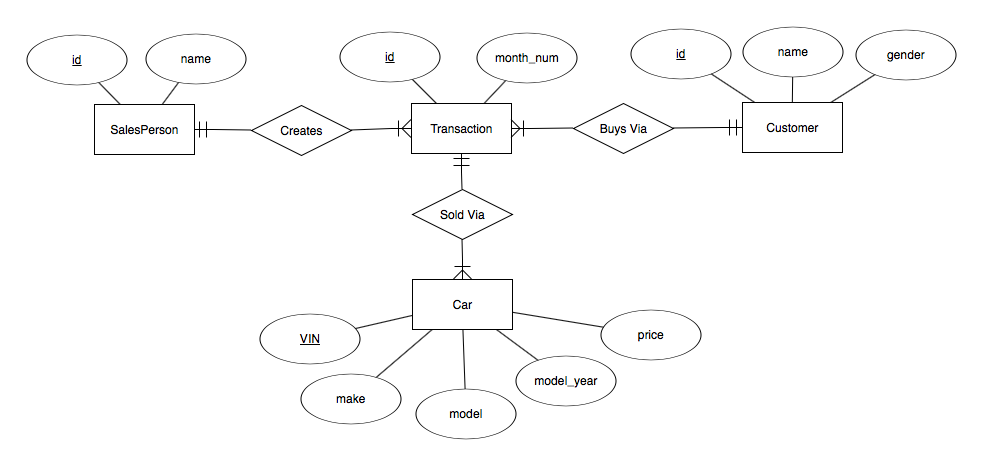 14
Database Design Example, cont’d
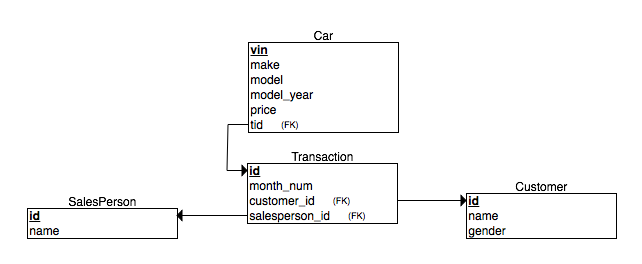 15
Table SalesPerson
MariaDB [midtermdb]> SELECT * FROM salesperson;
+----+--------+
| id | name   |
+----+--------+
| 11 | Sarah  |
| 22 | Leslie |
| 33 | Steve  |
| 44 | Judy   |
| 55 | Bruno  |
+----+--------+
5 rows in set (0.00 sec)
16
Table Customer
MariaDB [midtermdb]> SELECT * FROM customer;
+-----+--------+--------+
| id  | name   | gender |
+-----+--------+--------+
| 111 | Ron    | m      |
| 222 | Mara   | f      |
| 333 | Tom    | m      |
| 444 | Susan  | f      |
| 555 | Marsha | f      |
| 666 | Max    | m      |
| 777 | Arnold | m      |
+-----+--------+--------+
7 rows in set (0.00 sec)
17
Table Transaction
MariaDB [midtermdb]> SELECT * FROM transaction;
+----+-----------+-------------+----------------+
| id | month_num | customer_id | salesperson_id |
+----+-----------+-------------+----------------+
|  1 |         9 |         444 |             22 |
|  2 |         9 |         333 |             11 |
|  3 |         9 |         444 |             55 |
|  4 |         9 |         222 |             22 |
|  5 |         9 |         666 |             33 |
|  6 |         9 |         111 |             55 |
|  7 |         9 |         333 |             44 |
|  8 |         9 |         222 |             44 |
|  9 |         9 |         555 |             22 |
| 10 |         9 |         777 |             11 |
| 11 |         9 |         222 |             22 |
+----+-----------+-------------+----------------+
11 rows in set (0.00 sec)
18
Table Car
MariaDB [midtermdb]> SELECT * FROM car;
+-------+------------+--------+------------+-------+-----+
| vin   | make       | model  | model_year | price | tid |
+-------+------------+--------+------------+-------+-----+
| 11111 | ford       | taurus |       2016 | 30000 |   5 |
| 12345 | chevy      | nova   |       1975 |  8000 |   2 |
| 22222 | ford       | fiesta |       2016 | 20000 |   7 |
| 33333 | volvo      | x90    |       2015 | 30000 |   4 |
| 44444 | volvo      | 850    |       1996 | 25000 |   1 |
| 45678 | volvo      | 240 DL |       1983 | 10000 |  11 |
| 55555 | volvo      | s60    |       2014 | 30000 |   6 |
| 66666 | honda      | accord |       2014 | 22000 |   1 |
| 77777 | honda      | civic  |       2005 | 12000 |  10 |
| 88888 | toyota     | prius  |       2015 | 25000 |   2 |
| 98765 | volkswagen | beetle |       1965 |  2000 |  10 |
| 99999 | ford       | focus  |       2012 | 15000 |   7 |
+-------+------------+--------+------------+-------+-----+
12 rows in set (0.00 sec)
19
Database Design Example, cont’d
Which salesperson sold the most cars in the month of September?

Before we can tell who has sold the most cars, we must know how many cars each salesperson sold in September.
20
Everything
SELECT salesperson.id AS pid, salesperson.name AS pname, 
    ->        customer.id AS cid, customer.name AS cname, 
    ->        customer.gender AS cgender, 
    ->        transaction.id AS tid, vin, make, model_year, price
    -> FROM salesperson, transaction, car, customer
    -> WHERE transaction.salesperson_id = salesperson.id
    -> AND   transaction.id = car.tid
    -> AND   transaction.customer_id = customer.id
    -> AND   transaction.month_num = 9
    -> ORDER BY pid, make, gender;
+-----+--------+-----+--------+---------+-----+-------+------------+------------+-------+
| pid | pname  | cid | cname  | cgender | tid | vin   | make       | model_year | price |
+-----+--------+-----+--------+---------+-----+-------+------------+------------+-------+
|  11 | Sarah  | 333 | Tom    | m       |   2 | 12345 | chevy      |       1975 |  8000 |
|  11 | Sarah  | 777 | Arnold | m       |  10 | 77777 | honda      |       2005 | 12000 |
|  11 | Sarah  | 333 | Tom    | m       |   2 | 88888 | toyota     |       2015 | 25000 |
|  11 | Sarah  | 777 | Arnold | m       |  10 | 98765 | volkswagen |       1965 |  2000 |
|  22 | Leslie | 444 | Susan  | f       |   1 | 66666 | honda      |       2014 | 22000 |
|  22 | Leslie | 222 | Mara   | f       |   4 | 33333 | volvo      |       2015 | 30000 |
|  22 | Leslie | 444 | Susan  | f       |   1 | 44444 | volvo      |       1996 | 25000 |
|  22 | Leslie | 222 | Mara   | f       |  11 | 45678 | volvo      |       1983 | 10000 |
|  33 | Steve  | 666 | Max    | m       |   5 | 11111 | ford       |       2016 | 30000 |
|  44 | Judy   | 333 | Tom    | m       |   7 | 99999 | ford       |       2012 | 15000 |
|  44 | Judy   | 333 | Tom    | m       |   7 | 22222 | ford       |       2016 | 20000 |
|  55 | Bruno  | 111 | Ron    | m       |   6 | 55555 | volvo      |       2014 | 30000 |
+-----+--------+-----+--------+---------+-----+-------+------------+------------+-------+
12 rows in set (0.00 sec)
21
Project Only What We Need
SELECT salesperson.name AS name
    -> FROM salesperson, transaction, car
    -> WHERE salesperson_id = salesperson.id
    -> AND   transaction.id = car.tid
    -> AND   transaction.month_num = 9;
+--------+
| name   |
+--------+
| Sarah  |
| Sarah  |
| Sarah  |
| Sarah  |
| Leslie |
| Leslie |
| Leslie |
| Leslie |
| Steve  |
| Judy   |
| Judy   |
| Bruno  |
+--------+
12 rows in set (0.00 sec)
22
Grouped with Counts
SELECT salesperson.name, 
    ->        count(name) AS cars_sold
    -> FROM salesperson, transaction, car
    -> WHERE salesperson_id = salesperson.id
    -> AND   transaction.id = car.tid
    -> AND   transaction.month_num = 9
    -> GROUP BY name;
+--------+-----------+
| name   | cars_sold |
+--------+-----------+
| Bruno  |         1 |
| Judy   |         2 |
| Leslie |         4 |
| Sarah  |         4 |
| Steve  |         1 |
+--------+-----------+
5 rows in set (0.00 sec)
23
Database Design Example, cont’d
How can we query against the number of cars sold by each salesperson in September?

We can make the previous query a nested query.
But the code is simpler if we make it a view.
24
Create a View
CREATE view soldview AS
    -> SELECT salesperson.name, 
    ->        count(name) AS cars_sold
    -> FROM salesperson, transaction, car
    -> WHERE salesperson_id = salesperson.id
    -> AND   transaction.id = car.tid
    -> AND   transaction.month_num = 9
    -> GROUP BY name;
Query OK, 0 rows affected (0.02 sec)

MariaDB [midtermdb]> SELECT * FROM soldview;
+--------+-----------+
| name   | cars_sold |
+--------+-----------+
| Bruno  |         1 |
| Judy   |         2 |
| Leslie |         4 |
| Sarah  |         4 |
| Steve  |         1 |
+--------+-----------+
5 rows in set (0.00 sec)
25
Maximum Cars Sold
MariaDB [midtermdb]> SELECT max(cars_sold) FROM soldview;
+----------------+
| max(cars_sold) |
+----------------+
|              4 |
+----------------+
1 row in set (0.01 sec)

       SELECT * 
    -> FROM soldview
    -> WHERE cars_sold = (SELECT max(cars_sold) FROM soldview);
+--------+-----------+
| name   | cars_sold |
+--------+-----------+
| Leslie |         4 |
| Sarah  |         4 |
+--------+-----------+
2 rows in set (0.00 sec)
26
Solution: Most Cars Sold
CREATE view soldview AS
SELECT salesperson.name, 
       count(name) AS cars_sold
FROM salesperson, transaction, car
WHERE salesperson_id = salesperson.id
AND   transaction.id = car.tid
AND   transaction.month_num = 9
GROUP BY name;
SELECT * 
FROM soldview
WHERE cars_sold = (SELECT max(cars_sold) FROM soldview);
27
Database Design Example, cont’d
Which salespersons in September sold fewer than the average number of cars sold per salesperson during that month?
28
Average Cars Sold
MariaDB [midtermdb]> SELECT avg(cars_sold) FROM soldview;
+----------------+
| avg(cars_sold) |
+----------------+
|         2.4000 |
+----------------+
1 row in set (0.00 sec)

       SELECT * 
    -> FROM soldview
    -> WHERE cars_sold < (SELECT avg(cars_sold) FROM soldview);
+-------+-----------+
| name  | cars_sold |
+-------+-----------+
| Bruno |         1 |
| Judy  |         2 |
| Steve |         1 |
+-------+-----------+
3 rows in set (0.00 sec)
29
Solution: Fewer Than Average Cars Sold
CREATE view soldview AS
SELECT salesperson.name, 
       count(name) AS cars_sold
FROM salesperson, transaction, car
WHERE salesperson_id = salesperson.id
AND   transaction.id = car.tid
AND   transaction.month_num = 9
GROUP BY name;
SELECT * 
FROM soldview
WHERE cars_sold < (SELECT avg(cars_sold) FROM soldview);
30
Database Design Example, cont’d
What is the number and average price of cars sold by each salesperson of each make (Ford, Chevy, etc.) to male and female customers in September? Only consider groups of more than two cars sold.
31
Makes, Genders, and Prices
SELECT salesperson.name AS name, 
    ->        make, gender as cgender, price
    -> FROM salesperson, transaction, car, customer
    -> WHERE salesperson_id = salesperson.id
    -> AND transaction.id = car.tid
    -> AND transaction.customer_id = customer.id
    -> AND transaction.month_num = 9;
+--------+------------+---------+-------+
| name   | make       | cgender | price |
+--------+------------+---------+-------+
| Sarah  | chevy      | m       |  8000 |
| Sarah  | honda      | m       | 12000 |
| Sarah  | toyota     | m       | 25000 |
| Sarah  | volkswagen | m       |  2000 |
| Leslie | volvo      | f       | 30000 |
| Leslie | volvo      | f       | 25000 |
| Leslie | volvo      | f       | 10000 |
| Leslie | honda      | f       | 22000 |
| Steve  | ford       | m       | 30000 |
| Judy   | ford       | m       | 20000 |
| Judy   | ford       | m       | 15000 |
| Bruno  | volvo      | m       | 30000 |
+--------+------------+---------+-------+
12 rows in set (0.00 sec)
32
Group by Name, Make, Gender
SELECT salesperson.name AS name, 
    ->        make, gender as cgender,
    ->        count(make) as count, avg(price)
    -> FROM salesperson, transaction, car, customer
    -> WHERE salesperson_id = salesperson.id
    -> AND transaction.id = car.tid
    -> AND transaction.customer_id = customer.id
    -> AND transaction.month_num = 9
    -> GROUP BY name, make, cgender;
+--------+------------+---------+-------+------------+
| name   | make       | cgender | count | avg(price) |
+--------+------------+---------+-------+------------+
| Bruno  | volvo      | m       |     1 | 30000.0000 |
| Judy   | ford       | m       |     2 | 17500.0000 |
| Leslie | honda      | f       |     1 | 22000.0000 |
| Leslie | volvo      | f       |     3 | 21666.6667 |
| Sarah  | chevy      | m       |     1 |  8000.0000 |
| Sarah  | honda      | m       |     1 | 12000.0000 |
| Sarah  | toyota     | m       |     1 | 25000.0000 |
| Sarah  | volkswagen | m       |     1 |  2000.0000 |
| Steve  | ford       | m       |     1 | 30000.0000 |
+--------+------------+---------+-------+------------+
9 rows in set (0.00 sec)
33
Group by Having
SELECT salesperson.name AS name, 
    ->        make, gender as cgender,
    ->        count(make) as count, avg(price)
    -> FROM salesperson, transaction, car, customer
    -> WHERE salesperson_id = salesperson.id
    -> AND transaction.id = car.tid
    -> AND transaction.customer_id = customer.id
    -> AND transaction.month_num = 9
    -> GROUP BY name, make, cgender
    -> HAVING count > 2;
+--------+-------+---------+-------+------------+
| name   | make  | cgender | count | avg(price) |
+--------+-------+---------+-------+------------+
| Leslie | volvo | f       |     3 | 21666.6667 |
+--------+-------+---------+-------+------------+
1 row in set (0.00 sec)
34
Solution: Number and Average Price
SELECT salesperson.name AS name, 
       make, gender as cgender,
       count(make) as count, avg(price)
FROM salesperson, transaction, car, customer
WHERE salesperson_id = salesperson.id
AND   transaction.id = car.tid
AND   transaction.customer_id = customer.id
AND   transaction.month_num = 9
GROUP BY name, make, cgender
HAVING count > 2;
35